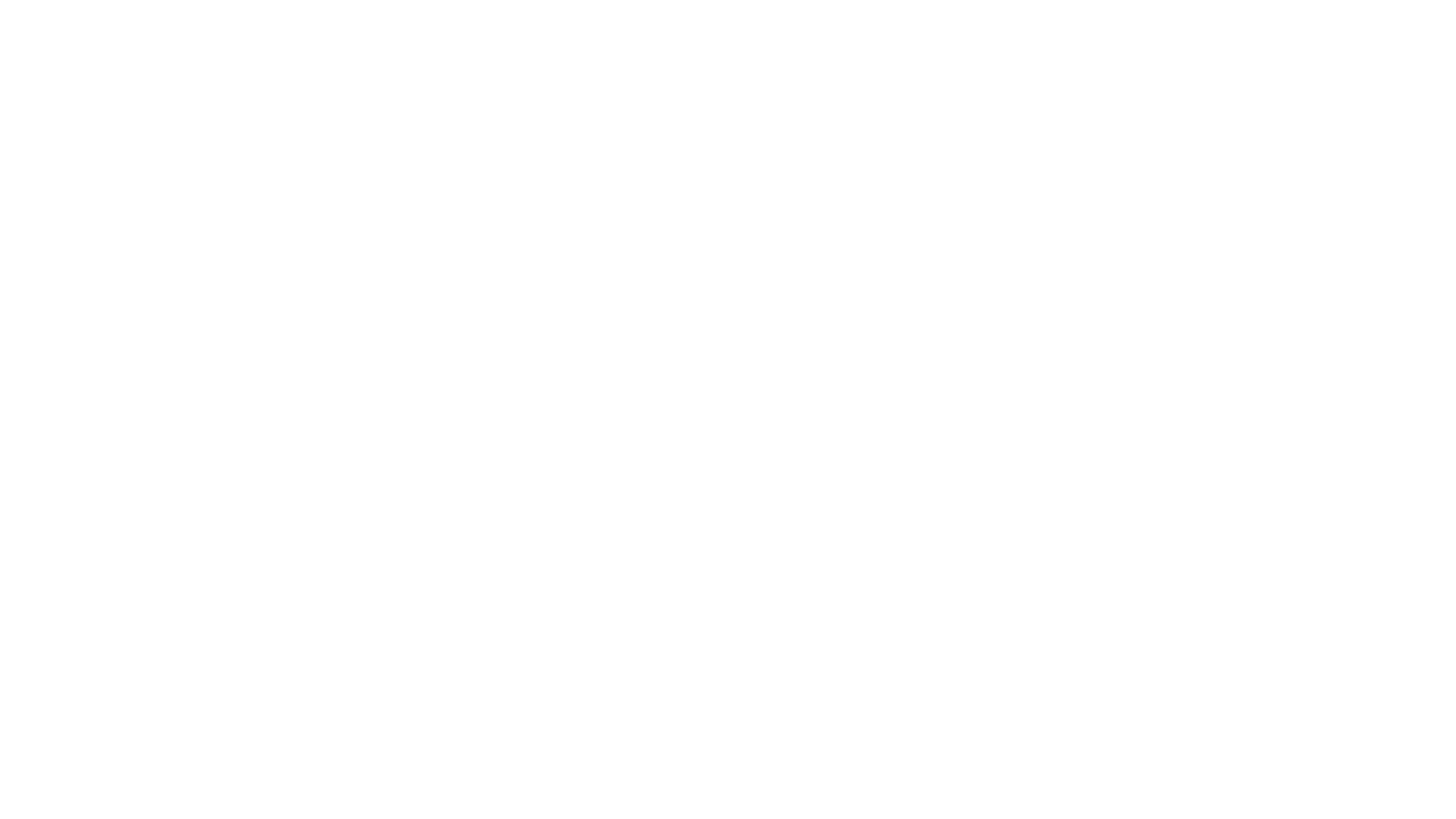 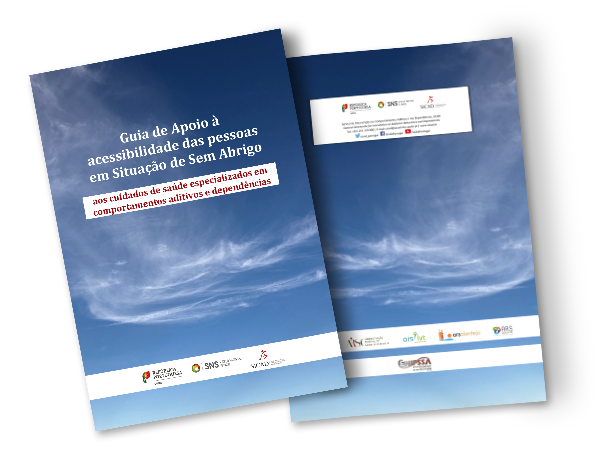 Disponível em: http://www.sicad.pt/BK/Intervencao/Documents/2021/GuiaDeAcessibilidadeCAD.pdf